Instructional Design Shifts
From prescription to engagement
Design progression
E-learning
Web 2.0
Game design
Limitation of historical instructional design strategies becoming increasingly apparent as instructional designers try to design and develop their own games.
[Speaker Notes: The practice of designing games for learning is an opportunity to examine whether or not a more fundamental shift in design framework is required. Through describing three game design approaches I will outline the instructional design strategies for successfully integrating new technologies into their design practices but also reveal the shortcomings of traditional e-learning strategies.]
Mini Game
Self-contained games dropped into a course
[Speaker Notes: Easily added/easily removed]
Whole Game
Commercial Title
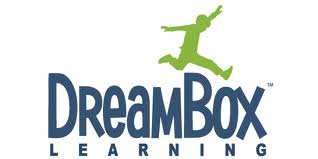 Whole Game
Build Your Own
[Speaker Notes: Smaller, quick games, like Nobelprize.org
Commercial title size
System of games DreamBox Learning]
Missing pieces
visualization of content
interaction with and between objects
link between feedback and motivation
[Speaker Notes: I’ve elected to focus on three primary components unique to game designers that seems to be lacking in (e-learning) instructional design practice. First is the overwhelming tendency in video games (with the exception of text-based games) of the visualization of content. How is game content represented? What has been represented as text and why? Related to the first component is second, the relationship between objects within a virtual space and how these relationships generate meaning necessary for game play progression. What does the relationship between objects in-game mean to the user? And how does the user interact with the content? What does the relationship… Third, is the link between feedback and motivation within the game structure. What are the components that give feedback to the user and how do these structures contribute to player motivation? These three components are necessarily intertwined and require consideration in relation to each other and they will be the focal point as we look more closely at the three design approaches outlined in the next section.]
Game Mechanics
Branching/Points/Achievements
So what has this taught us?
Games for learning requires adaptive design strategies that are in direct conflict with e-learning design principles
[Speaker Notes: We see evidence of learning supported but we don’t have a clear understanding to how to best do this]
Fundamental shift
Linear instructional strategies
Sociocultural theory
Distributed cognition
Actor network
Cultural historical activity theory

All deal with systems.
themes
systems/network
co-constructed
emergent
What does this look like?
Architect
choreographer
design a system
coordinate materials
[Speaker Notes: Learning across settings
What would be the instructional design strategies if designers shifted the focus of their efforts not in communicating the learning objectives but enabling the learner to identify and define their learning objectives in relation to the outcomes required of them and relative to their current context?

Then the focus becomes on designing tools which enable the learner to do so.]
Future work
creative process
design a model
research method